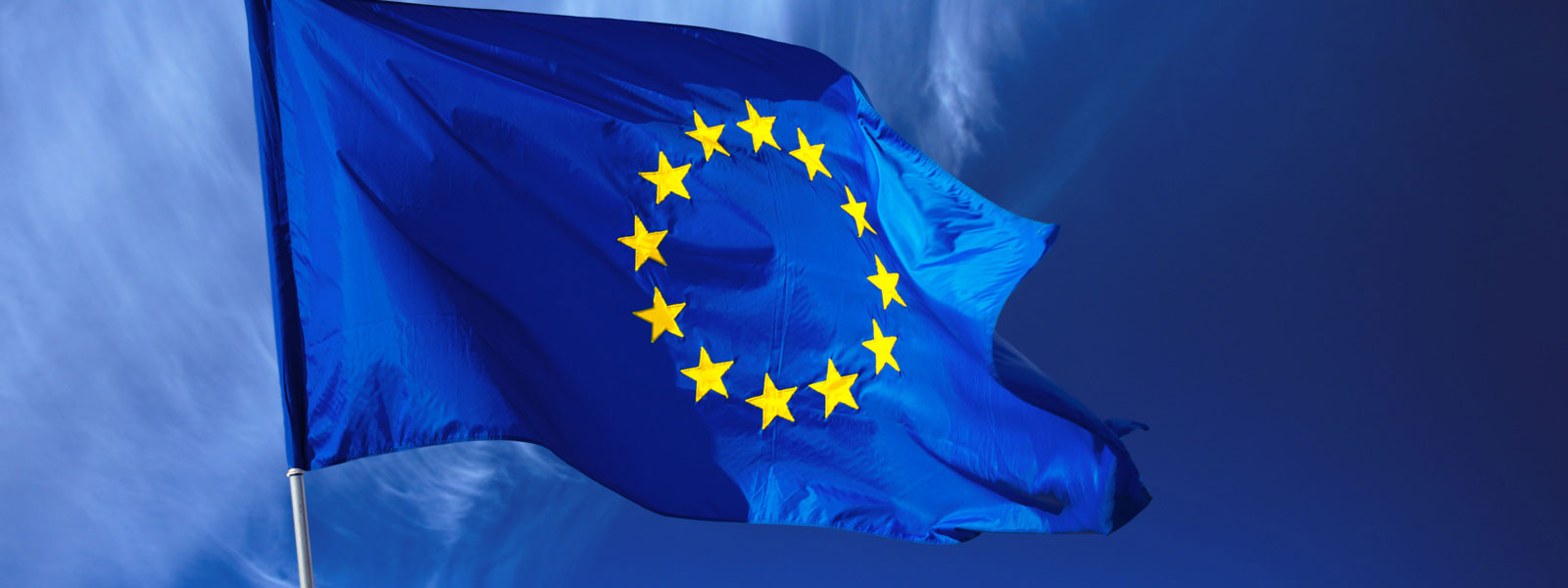 Fogyasztóvédelem az Európai Unióban
Mit tesz a fogyasztóvédelem?
Védelmezi a fogyasztók egészségét és biztonságát
Védelmezi a fogyasztók gazdasági érdekeit
Tájékoztatja és oktatja a fogyasztókat
Érvényesíti a fogyasztók érdekeit
Képviseli a fogyasztókat
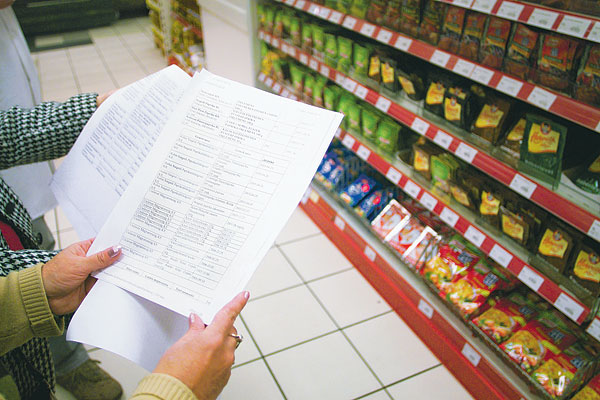 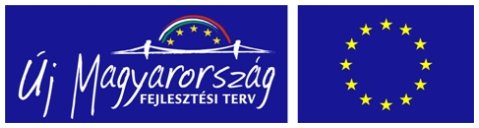 Csokimikulás
Ebben az évben is ellenőrizték a csokimikulásokat
15 tejcsokoládést és 5 étcsokoládést 
Zsír- és cukortartalmat és mind a 20 megfelelt
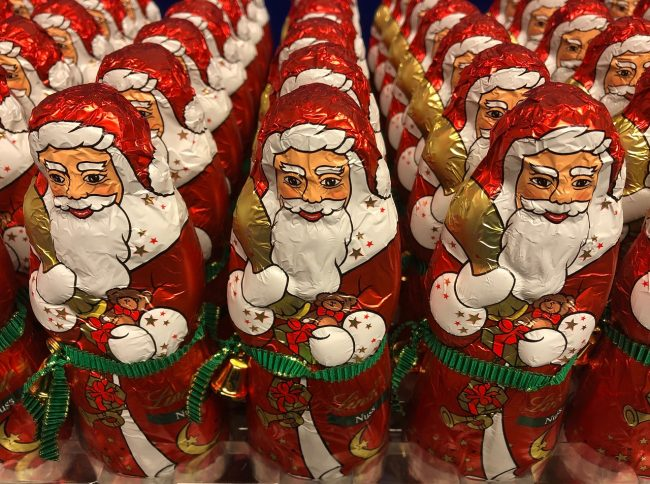 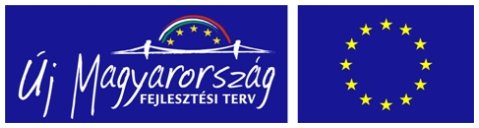 Fogyasztóvédelem jelentősebb feladatai:
Jótállás
Szavatosság
Webáruházak és termékbemutatók ellenőrzése
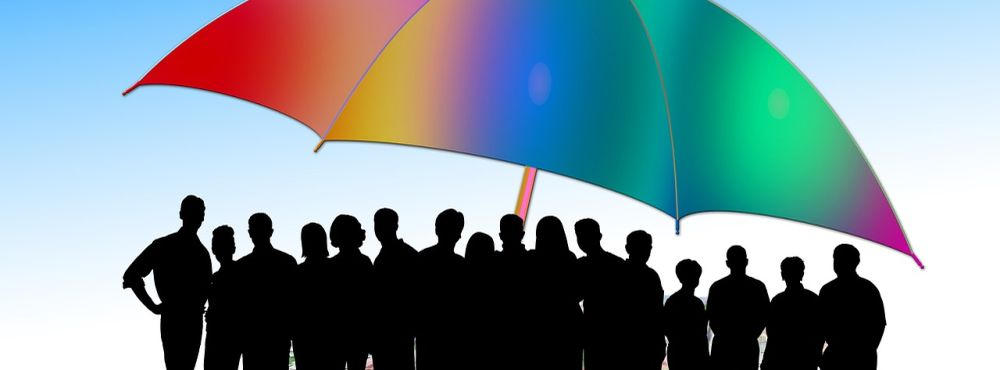 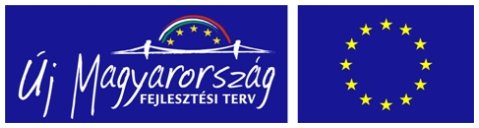 FELADATOK VENDÉGLÁTÓ ÜZLETEKBEN
A kereskedő köteles az üzlet nyitvatartási idejéről és az abban bekövetkező változásokról a vásárlókat tájékoztatni
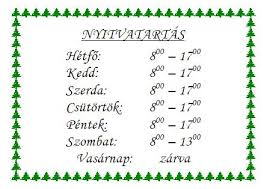 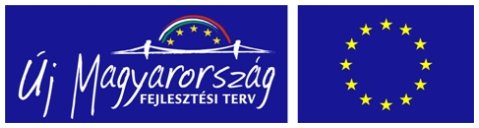 Az üzleten belüli ártájékoztatási kötelezettségnek eleget tettek-e?
A termék eladási árát a közvetlenül a termék mellett elhelyezett egyedi árkiíráson vagy a fogyasztó számára a megvenni kívánt termék kiválasztásakor könnyen hozzáférhető árjegyzéken kell feltüntetni
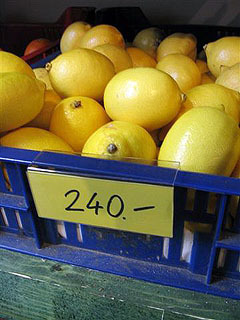 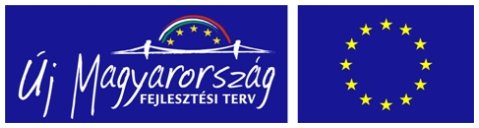 A számlázás pontosságához kapcsolódó ellenőrzési tevékenységek
minden fogyasztás után nyugtát/számlát kell adni a vendégnek
A számla főbb adattartalma: 
                -a számla kibocsátásának kelte 
                - a számla sorszáma 
                -az alkalmazott adó mértéke 
                - a termék értékesítőjének és termék
                  beszerzőjének a neve és címe
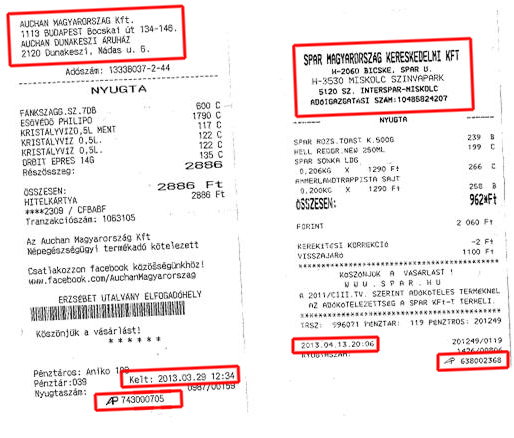 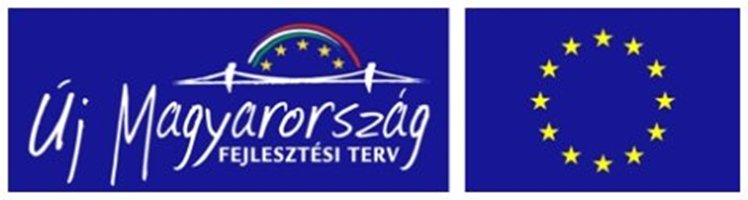 Köszönöm a figyelmet!
Készítette: Gergely Márton
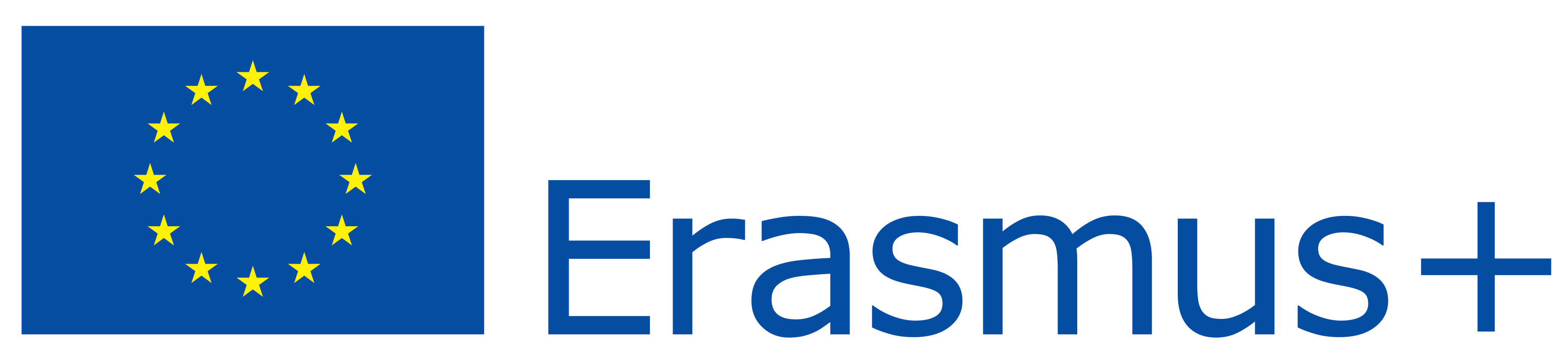